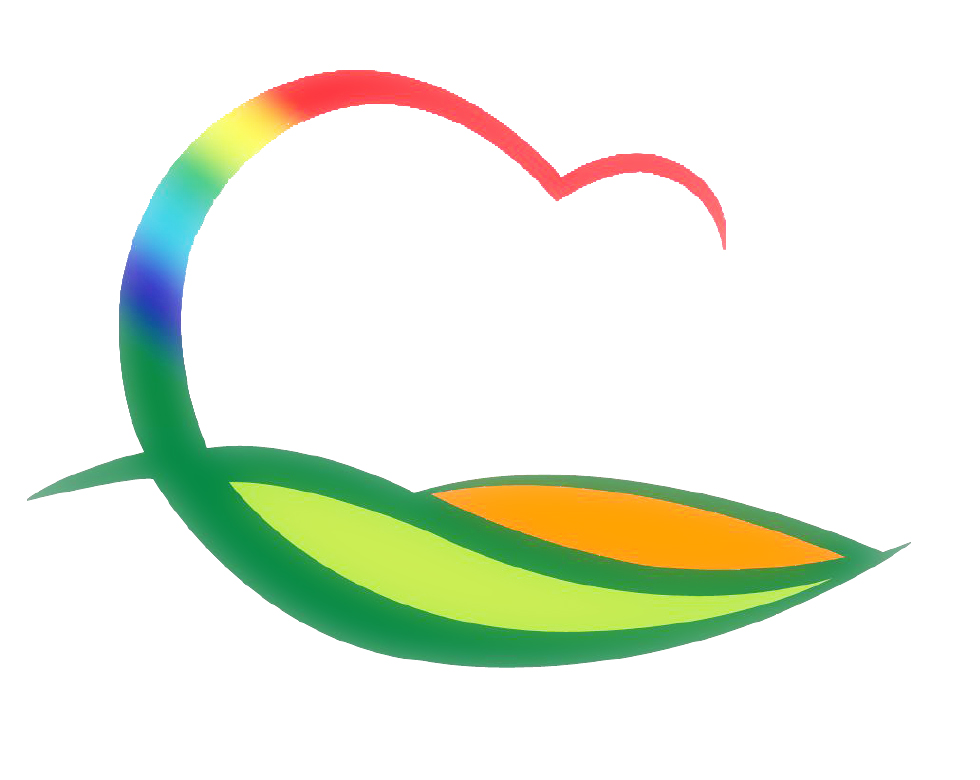 주간업무 (4.4. ~ 4.10.)
도 시 건 축 과
3-1.  영동 햇살가득 다담길 조성사업 준공
대 상 지  : 영동읍 계산리 일원(중앙지구대~소화의원)
준 공 금  : 3,000백만원
사업규모 : 도로 확장 및 철도변 경관조성(L=575m, B=8~10m)
3-2.  국도19호선 설계 회전교차로 설치 관련기관 협의 
대 상 지 : 영동읍 설계리 683번지 일원 
내     용 : 한국교통공단 및 대전지방국토관리청
                   (기하구조 및 예산 협의)
3-3. 2022년도 간판정비사업 신청 접수
기     간 : 3. 30.(수) ~ 4. 6.(수) 
사 업 비 : 금91백만원 / 31개소
내     용 : 기존 간판 철거 후 신규 간판 제작·설치 지원